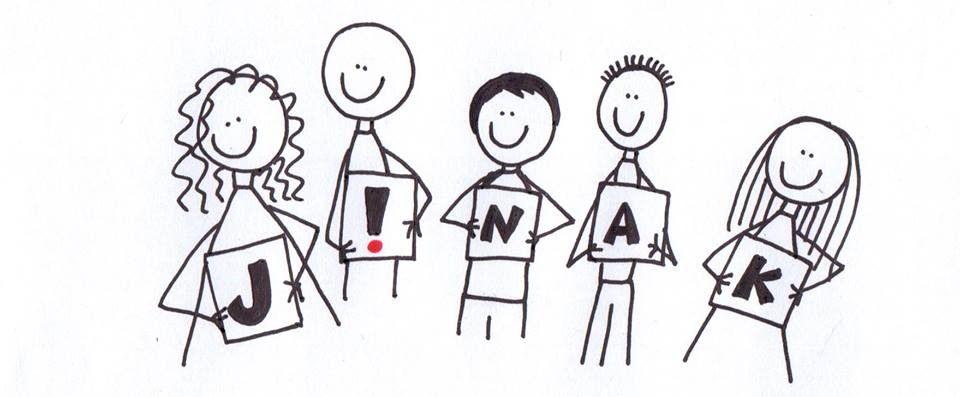 JINAK, o. p. s.
Kvalita života lidí s duševním onemocněním 
ve vaší obci
26. 6. 2018
Hradec nad Moravicí
Proč jsme vznikli
Všechno, co v J!NAK děláme, děláme proto, abychom podpořili lidi s mentálním znevýhodněním nebo s duševním onemocněním tak, aby mohli žít normálně.  

Hledáme řešení, která jsou NORMÁLNÍ ...
Podporujeme transformaci ústavů
Besedy na základních a středních školách
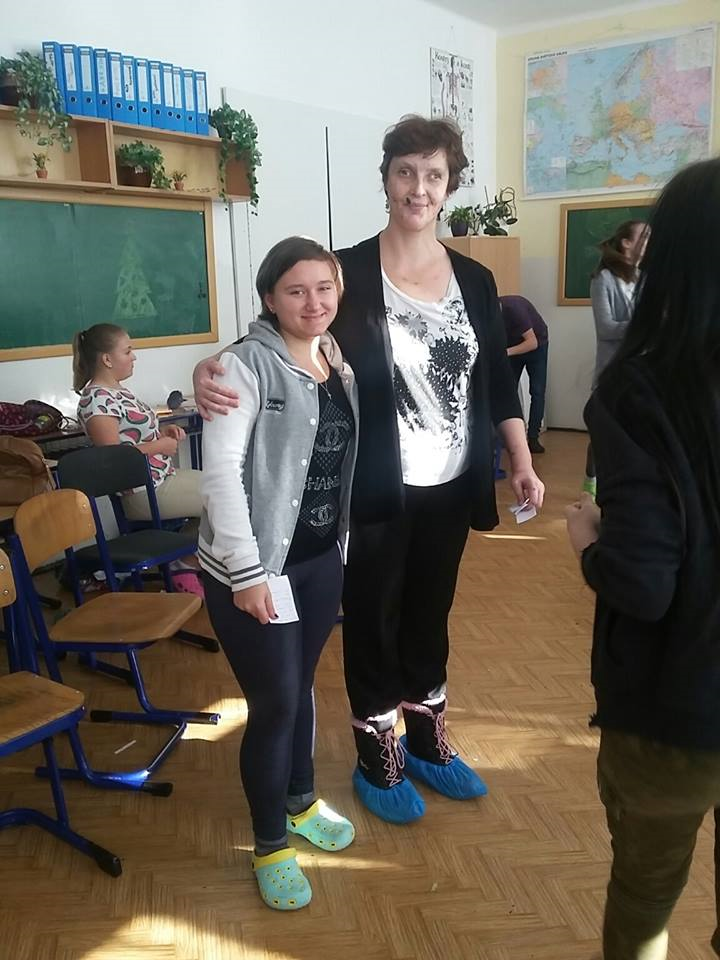 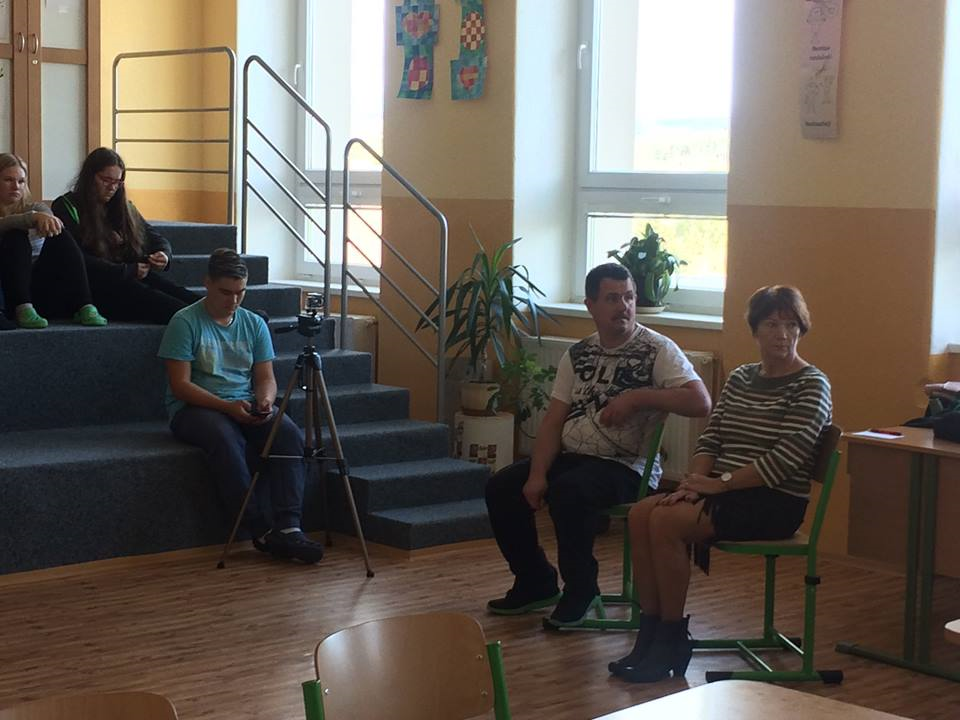 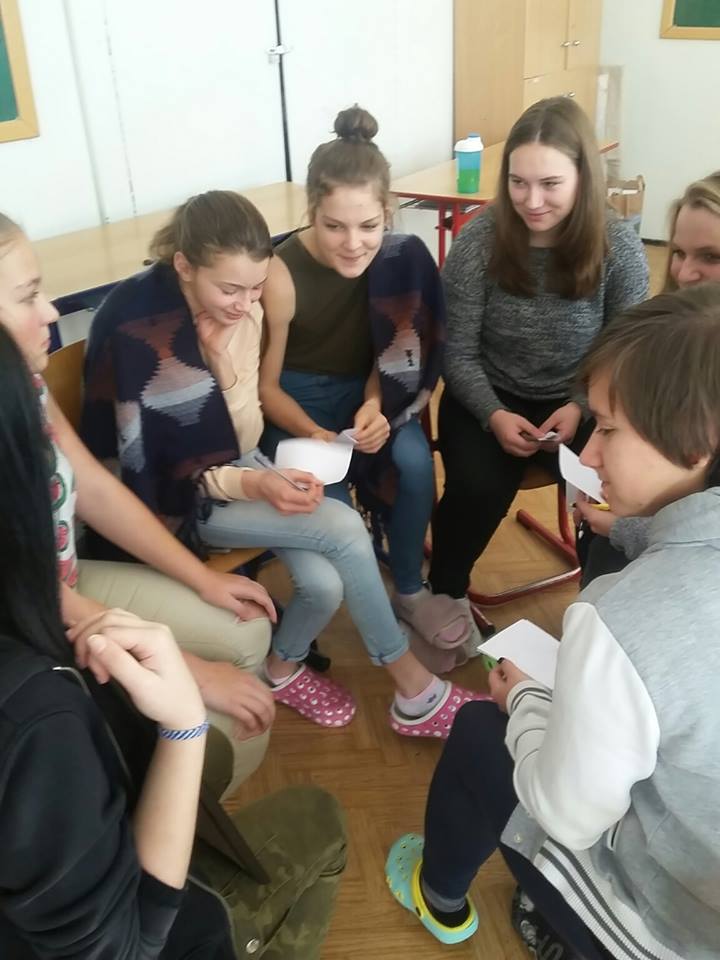 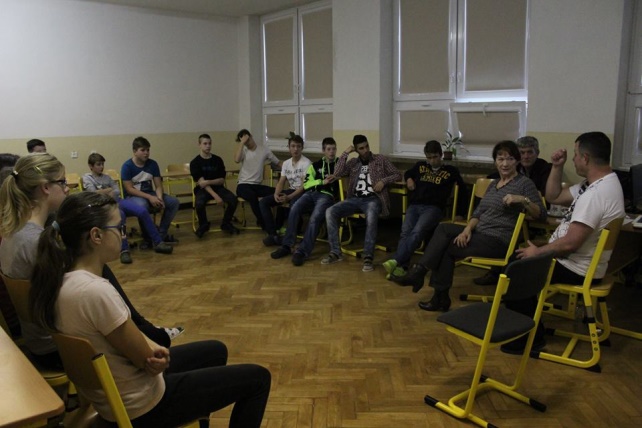 Vzděláváme
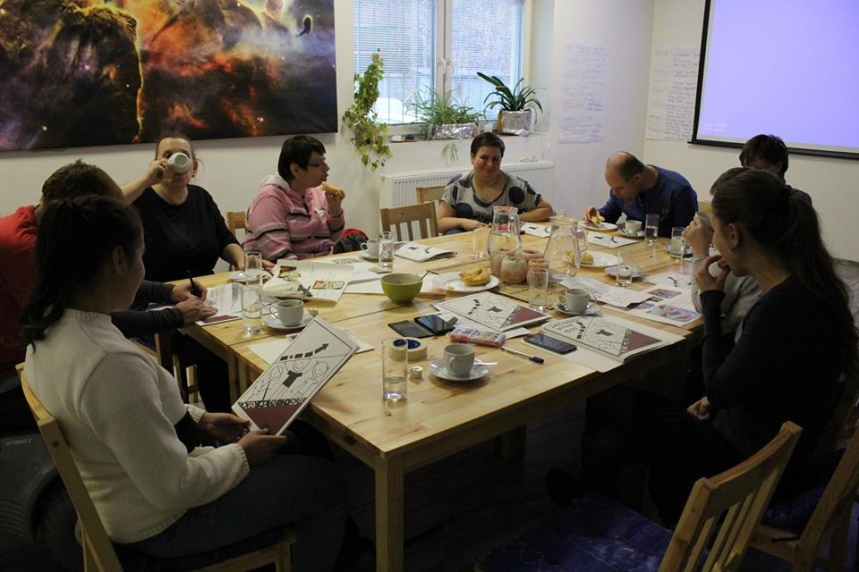 Jak vést domácnost
Vztahy s lidmi
Moje práva
Práce s počítačem
Vystupování na veřejnosti
Zaměstnávání
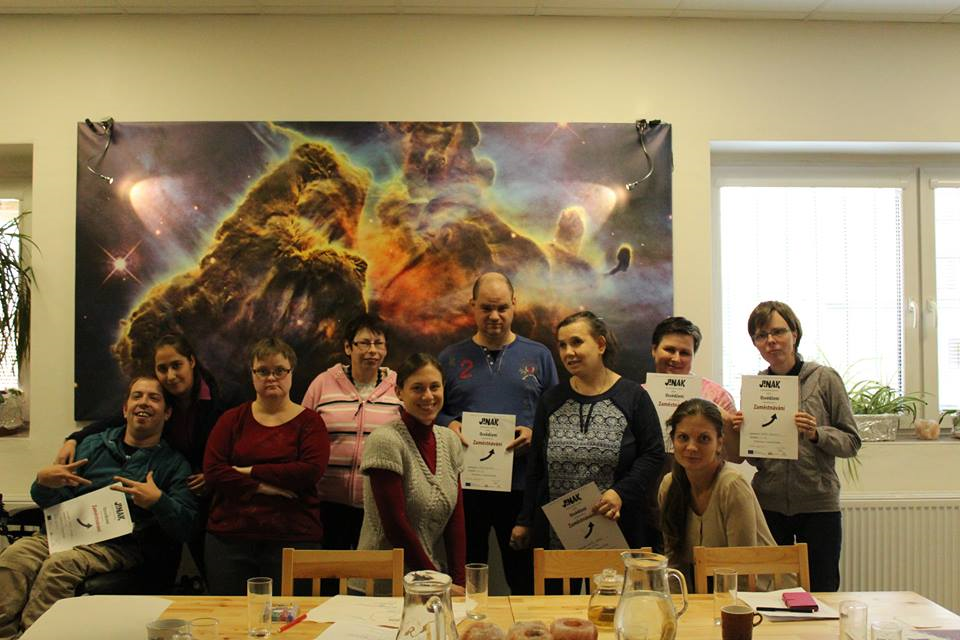 Vzděláváme
Poskytování podpory samostatného bydlení JINAK 
Individuální plánování JINAK
Úvod do případové práce JINAK
Úvod do práce s rizikem JINAK 
Úvod do deinstitucionalizace aneb právo na normální život JINAK 
Úvod do metod práce s lidmi s těžkým mentálním a tělesným postižením JINAK
Metody alternativní a augmentativní komunikace JINAK
„Klientské“ audity
Jednodenní vstup týmu auditorů do pobytové sociální služby
Zpětná vazba ke kvalitě života lidí z pohledu lidí, kteří dříve žili v ústavu
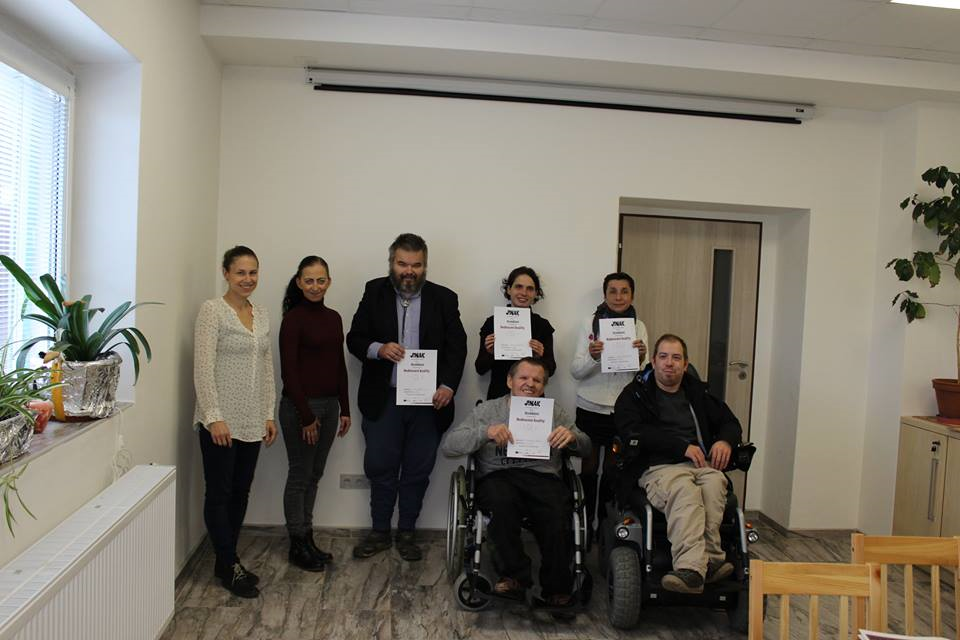 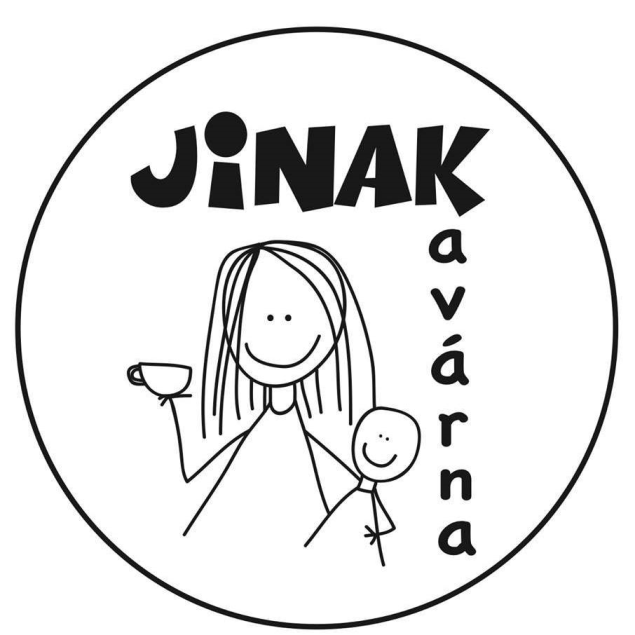 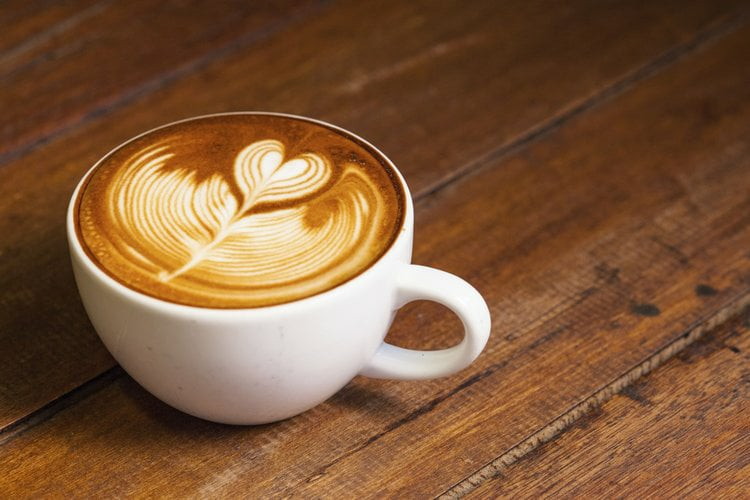 1. JINAČÍ S.R.O.
Lenka Herentinová
737 146 852
1.jinacisro@gmail.com
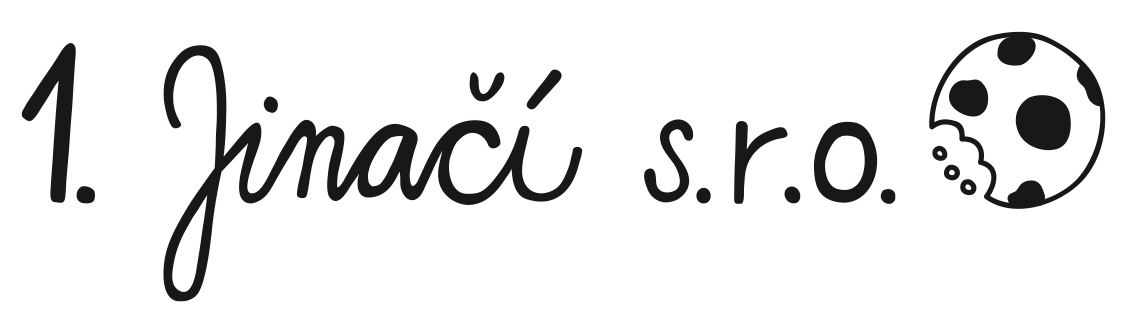 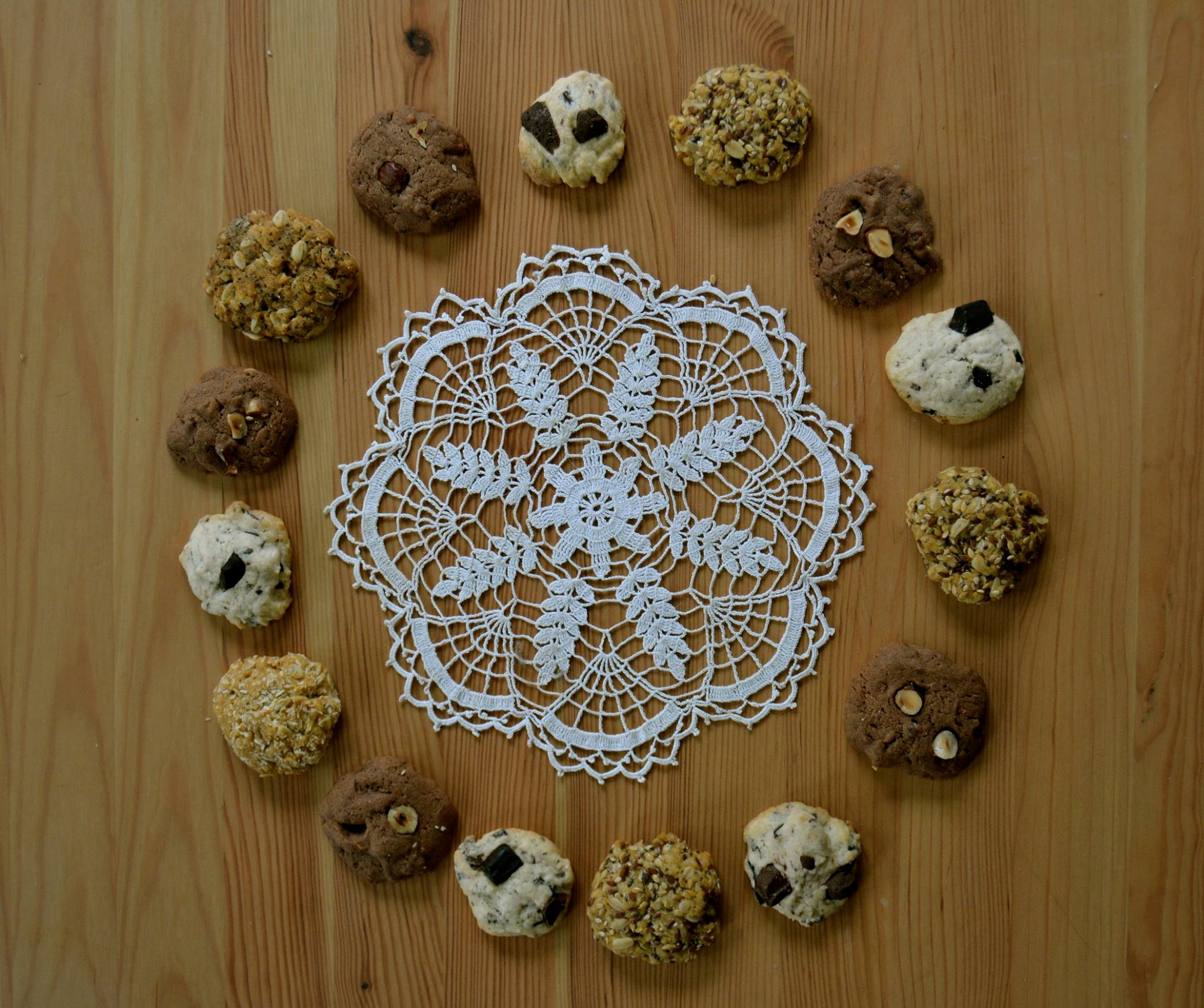 Sociálně terapeutická dílna JINAK v Osoblaze
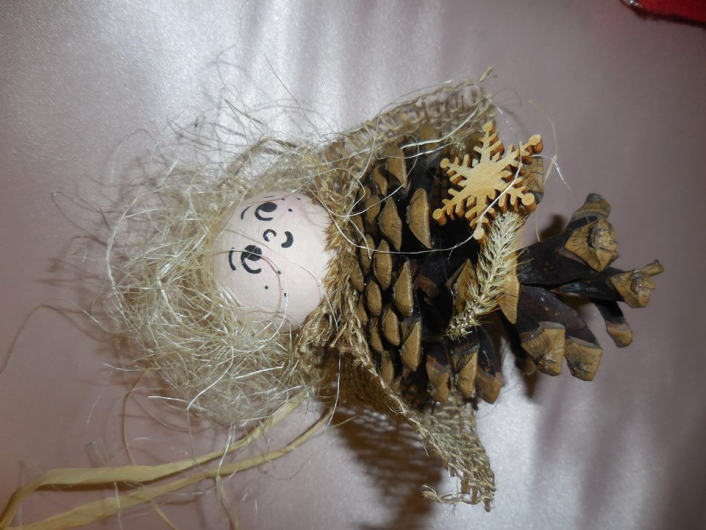 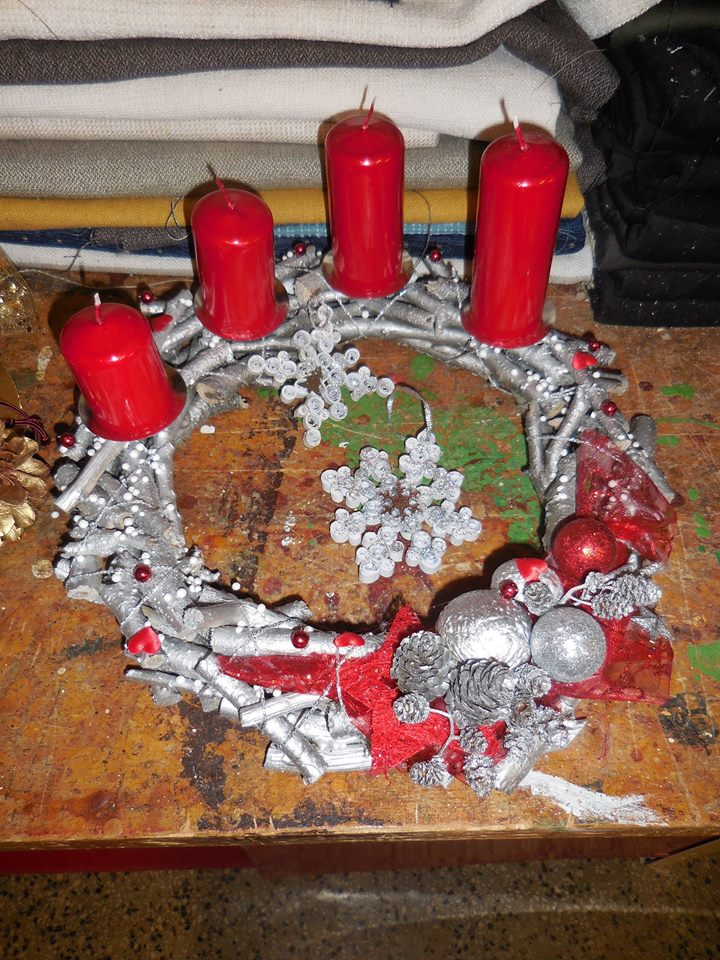 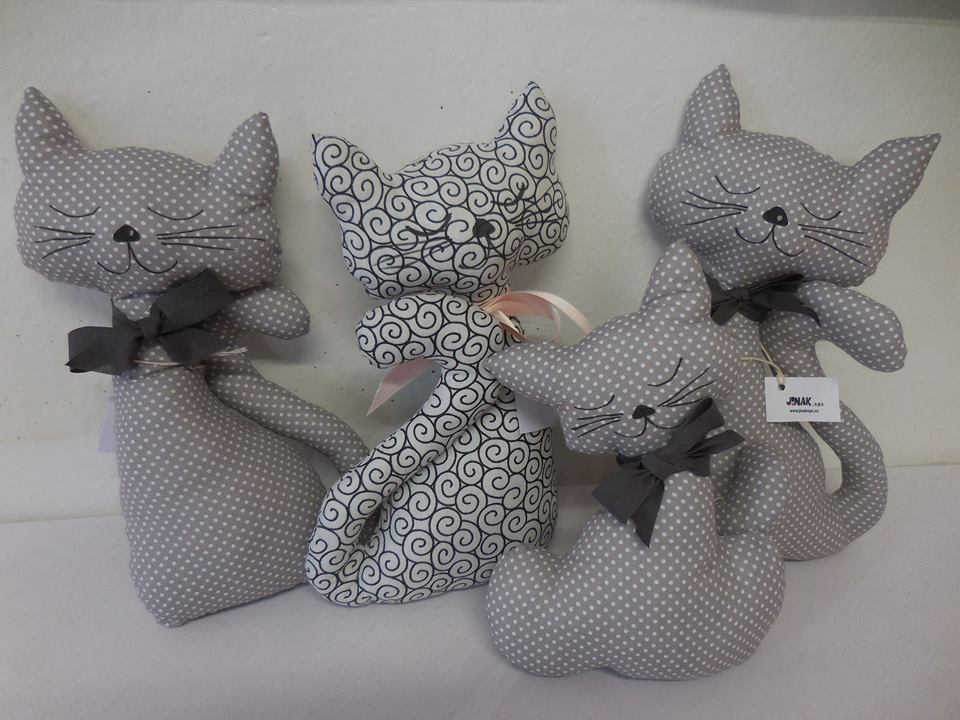 Podpora samostatného bydlení JINAK